আজকের পাঠে স্বাগতম
পরিচিতি
জাহাঙ্গীর আলম
সহকারি শিক্ষক(বিজ্ঞান)
কাদিরপুর এস. এম. নাথ উচ্চ বিদ্যালয়,
অষ্টগ্রাম, কিশোরগঞ্জ ।
বিজ্ঞান,
৬ষ্ঠ শ্রেণি, সপ্তম অধ্যায় ।
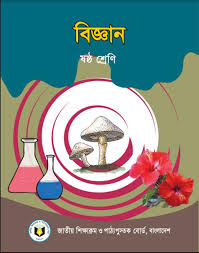 এগুলি সাধারণ ভাবে কী নামে পরিচিত ?
এগুলি কিসের ছবি  ?
পদার্থ
পদার্থের বৈশিষ্ট্য ও শ্রেণিবিন্যাস
এই পাঠ শেষে …….
পদার্থ কী তা জানতে পারবো ।
পদার্থের শ্রেণিবিন্যাস করতে পারবো ।
পদার্থের বিভিন্ন বৈশিষ্ট্য বর্ণনা করতে পারবো।
নিচের বস্তুগুলি ......
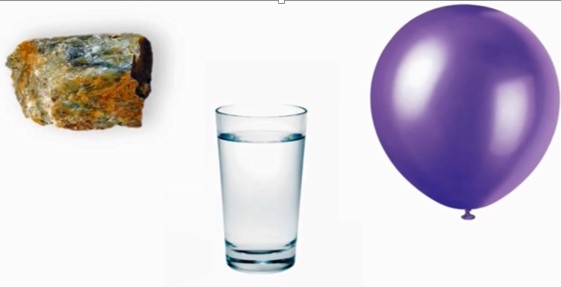 তাই এদের পদার্থ বলা হয়।
এদের ভর আছে
স্থান দখল করে
পদার্থ অবস্থা ভেদে তিন প্রকার
নির্দিষ্ট আকার ও আয়তন আছে ।
আকার ও আয়তন সহজে পরিবর্তন করা যায়না ।
যথেষ্ট দৃঢ়তা বিদ্যমান ( ব্যতিক্রমঃ সরিষা দানা, ভাত, কলা ইত্যাদি)।
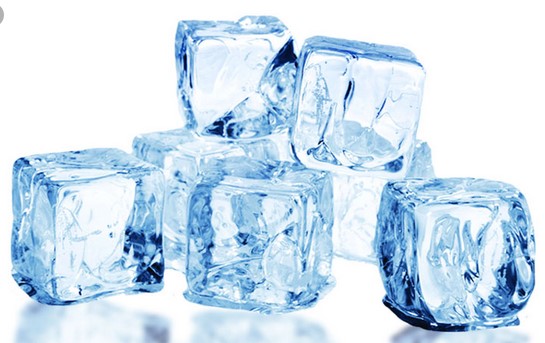 কঠিন পদার্থ
নির্দিষ্ট আকার নেই, তবে আয়তন আছে ।
পাত্রভেদে আকার পরিবর্তন হয়, কিন্তু আয়তন একই থাকে ।
তরল পদার্থের দৃঢ়তা নেই ।
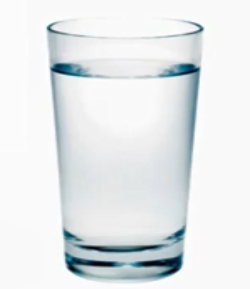 তরল পদার্থ
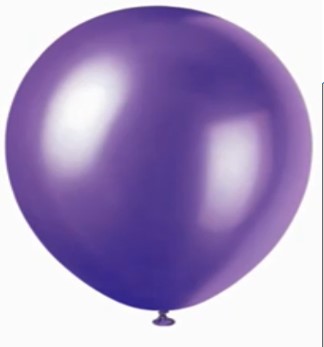 নির্দিষ্ট আকার নেই ও আয়তন নেই ।
পাত্রের সবটা জুড়ে থাকে, তাই পাত্রভেদে এদের আয়তন পরিবর্তন হয় ।
গ্যাসীয় পদার্থ
জোড়ায় কাজ
সময়ঃ ৫মিনিট
প্রত্যেক প্রকার পদার্থের দুইটি করে বৈশিষ্ট্য লিখ ।
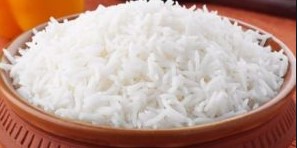 পাশের বস্তু গুলির মতো আমাদের পৃথিবীতে অনেক শক্ত এবং নরম পদার্থও বিদ্যমান।
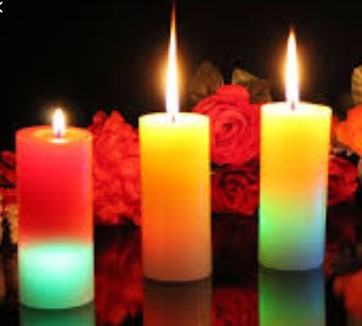 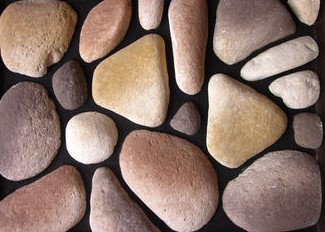 বাড়ির কাজ
তোমার বাড়ি এবং বিদ্যালয়ের বিভিন্ন পদার্থের নাম দিয়ে ছকটি পূর্ণ কর ।
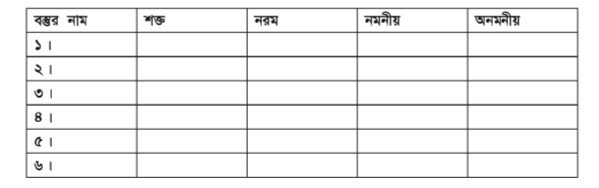 আজ এপর্যন্তই
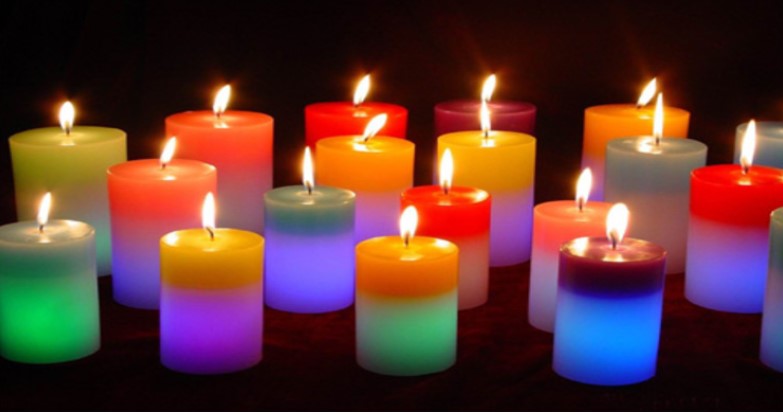 সবাইকে ধন্যবাদ